职业汉语系列微课
班墨文化的
起源及传承
职业汉语系列微课
一
鲁班
墨子
二
三
班墨文化的精神内涵
一
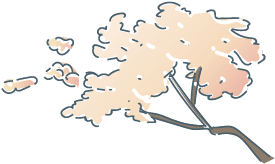 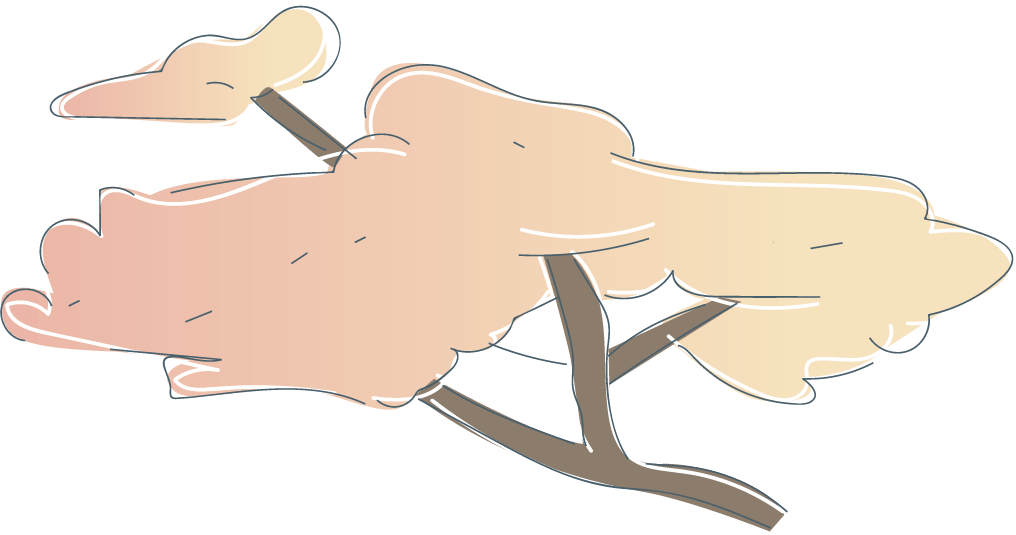 鲁班
职业汉语系列微课
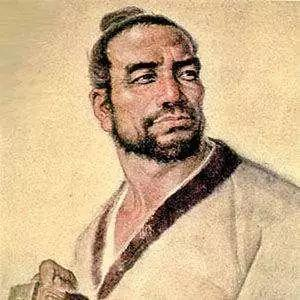 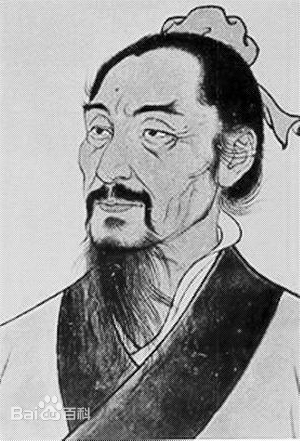 鲁班
墨子
一、鲁班介绍
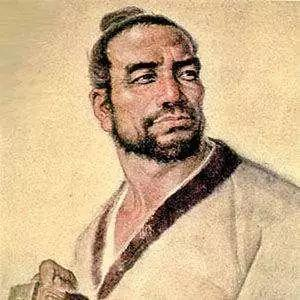 鲁班出生在2500多年前，是中国古代的一个发明家，他出生在一个工匠的家庭。
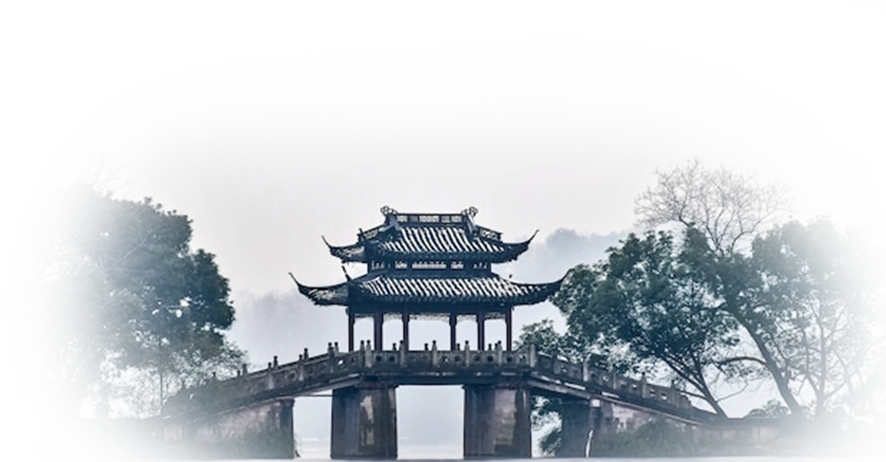 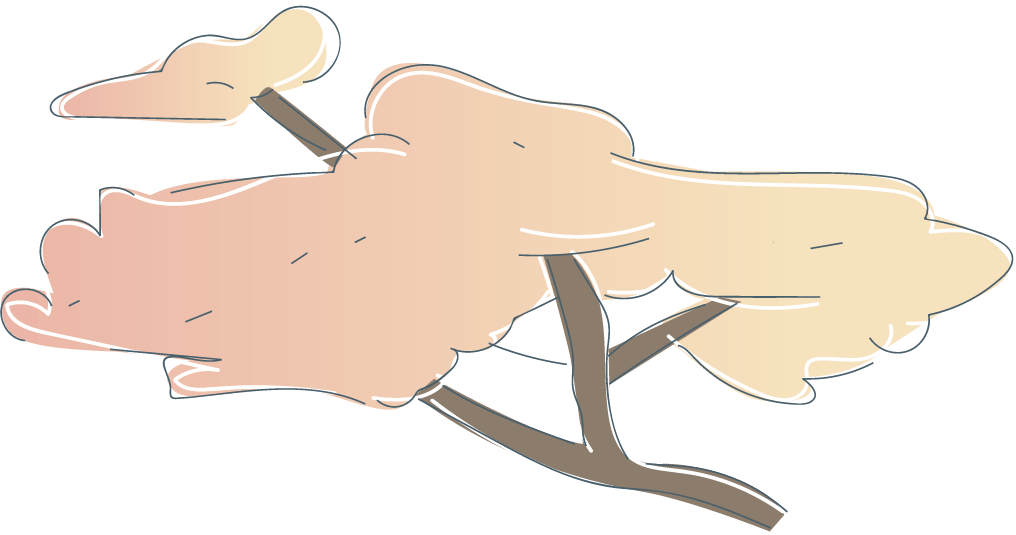 手艺高超的工人
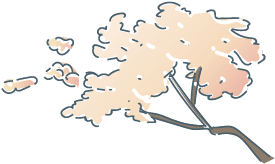 职业汉语系列微课
鲁班的发明
因为鲁班的家人一直进行土木工程劳动，所以小时候的鲁班也跟着家人做相关的劳动。
二、鲁班的发明
鲁班就慢慢学会了很多关于劳动的知识。因为喜欢思考，所以鲁班在机械、土木、手工艺等方面发明过很多东西，现在工人使用的许多工具都是鲁班发明的。
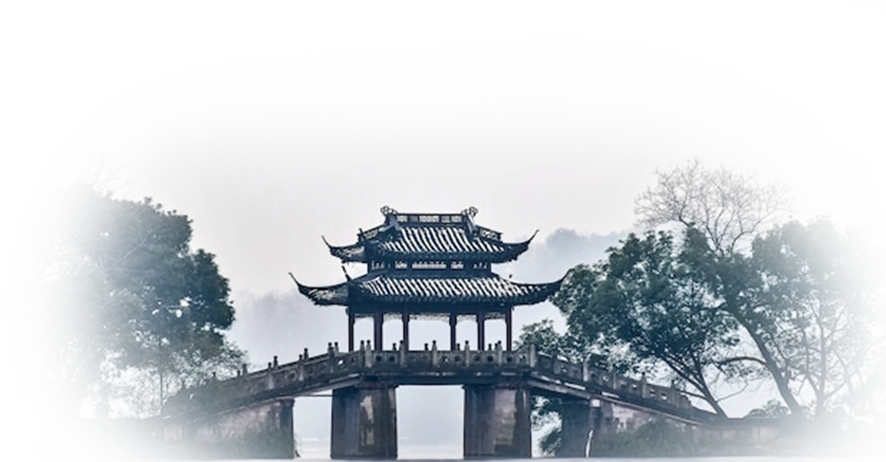 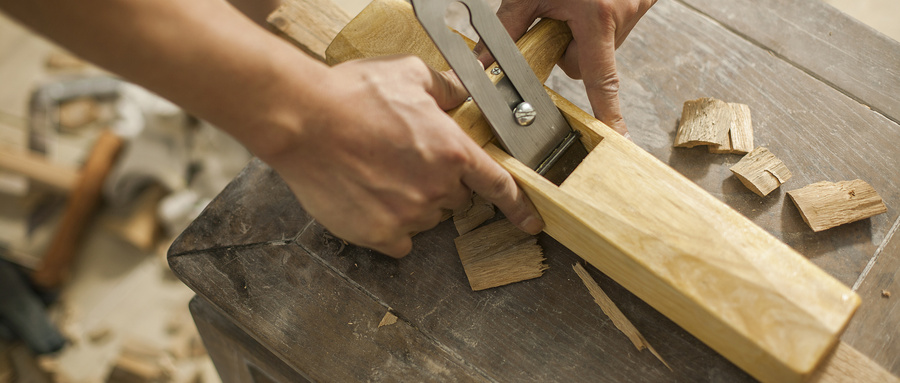 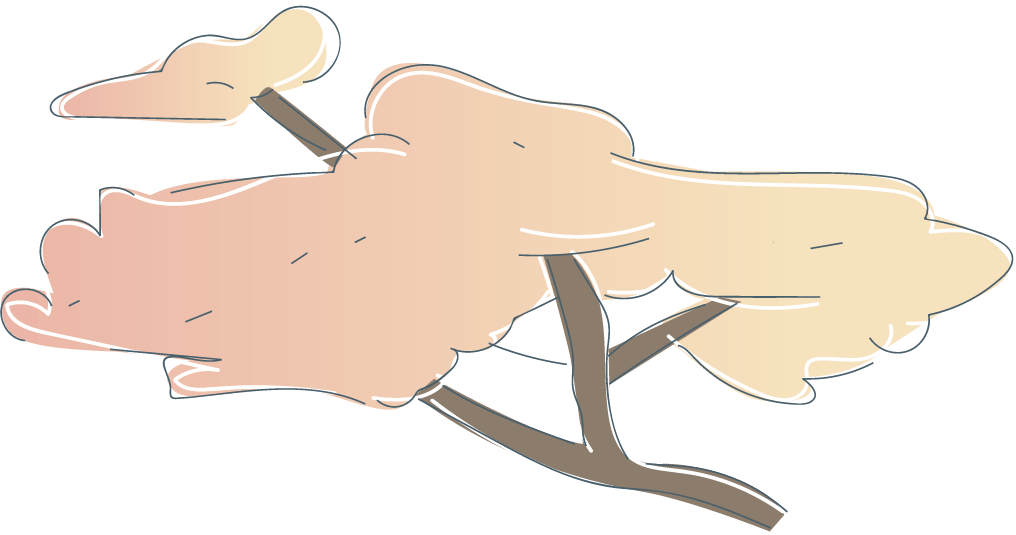 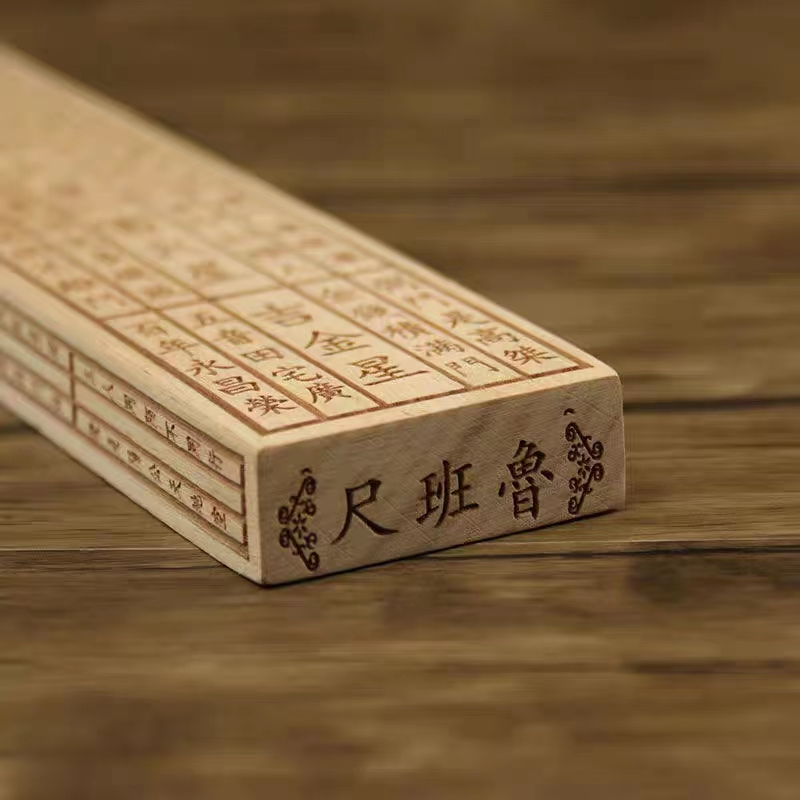 生产生活工具
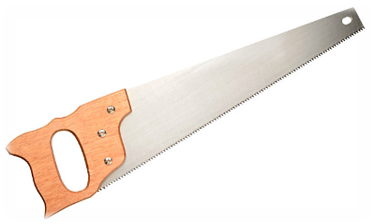 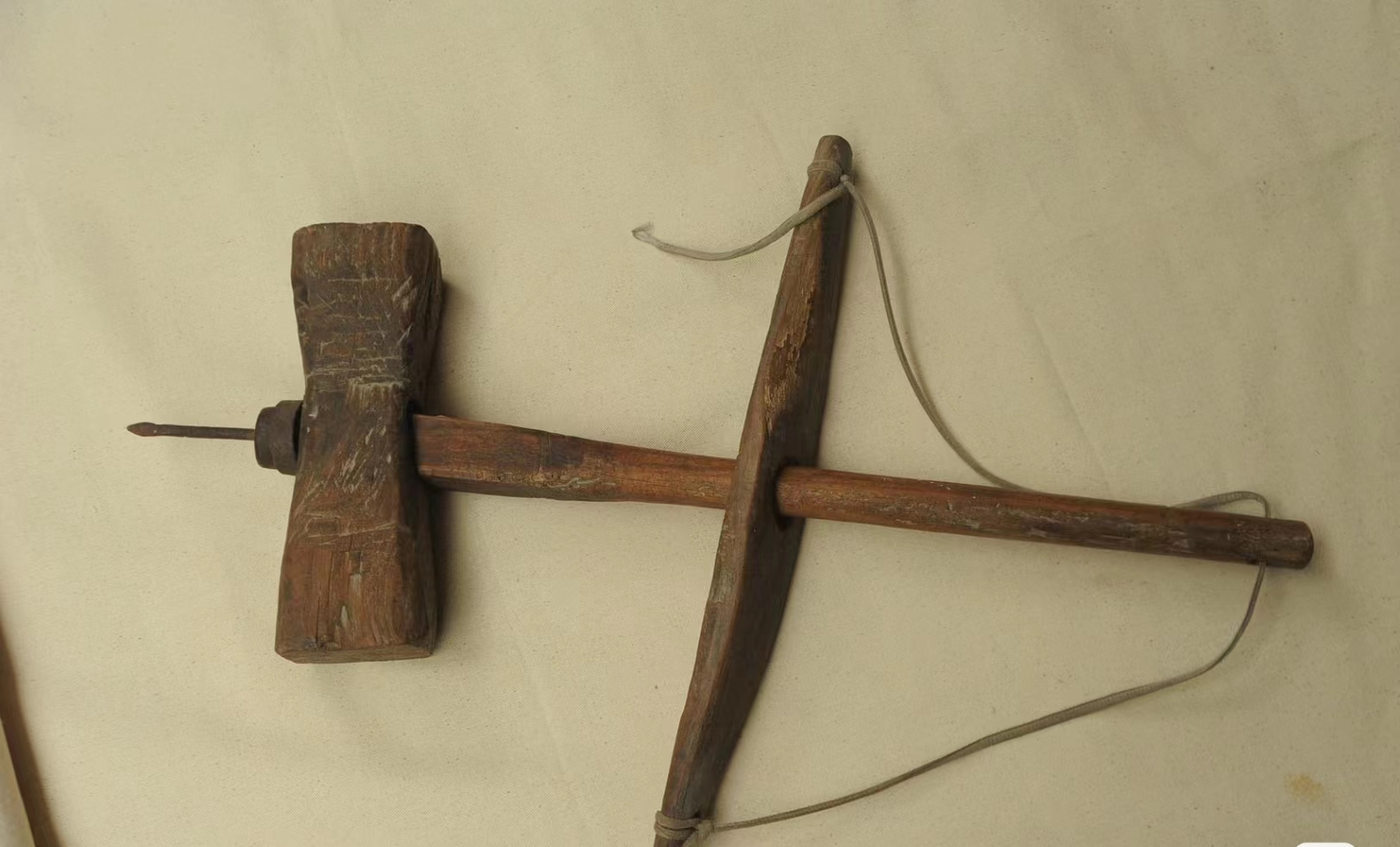 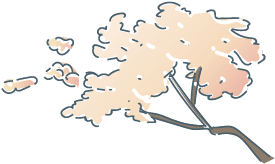 职业汉语系列微课
手工艺发明
用手做出来精美的物品
职业汉语系列微课
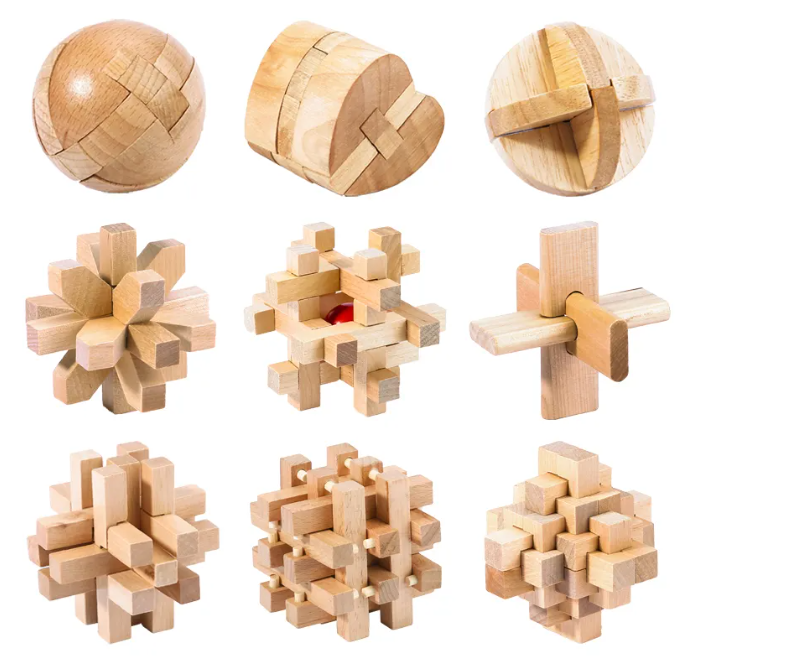 三、鲁班的工匠精神
发明了许多种工具
创新
在制造过程中会确保每个数据的准确无误
追求质量，
态度认真严谨
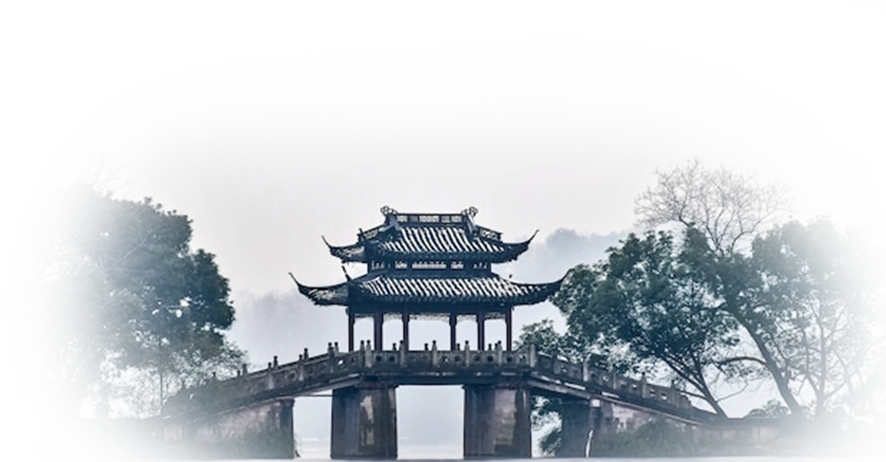 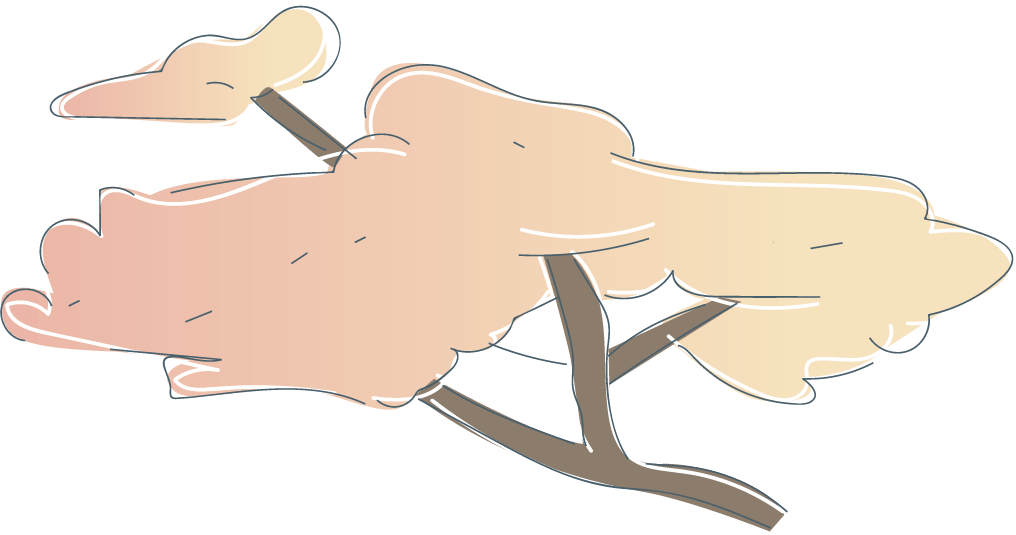 追求完美
不断进步，把产品做得越来越好
制造的工具都能够为人们的生产和生活
带来方便
勇于承担
对人民的责任
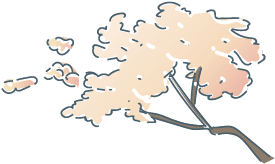 鲁班工坊
职业汉语系列微课
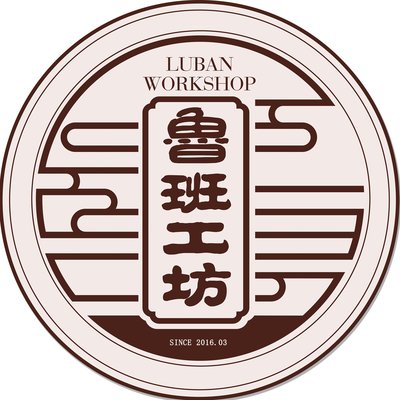 中国建设工程鲁班奖
职业汉语系列微课
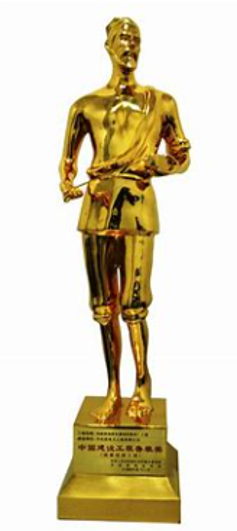 二
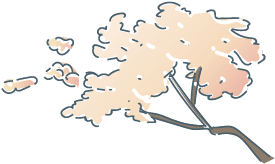 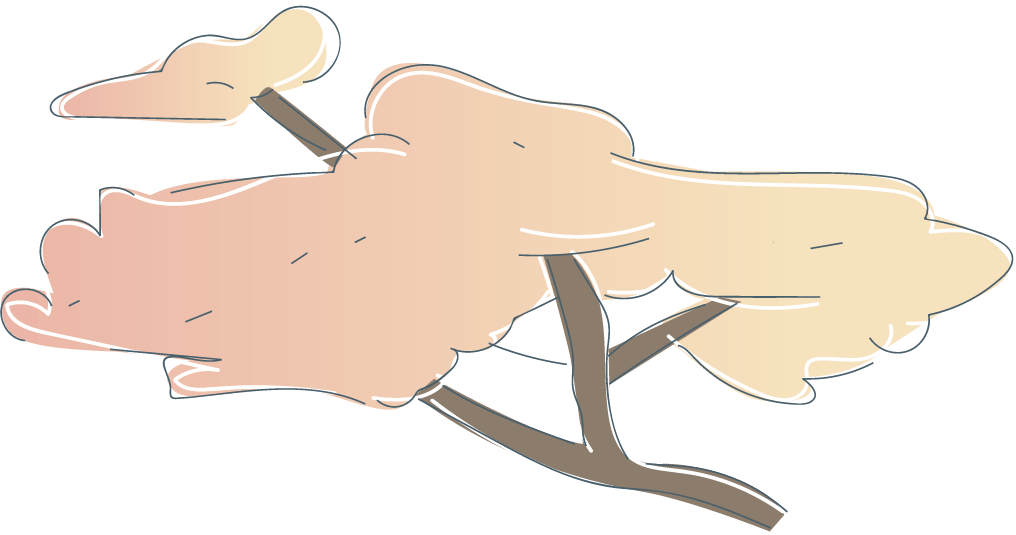 墨子
一、墨子介绍
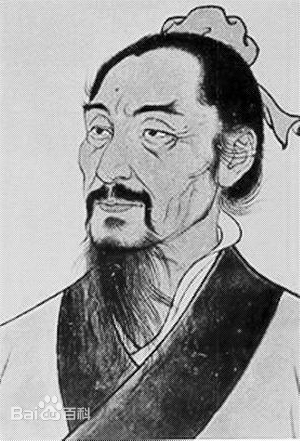 墨子是中国古代很有名的思想家、科学家，他被称为“中国科学鼻祖”。
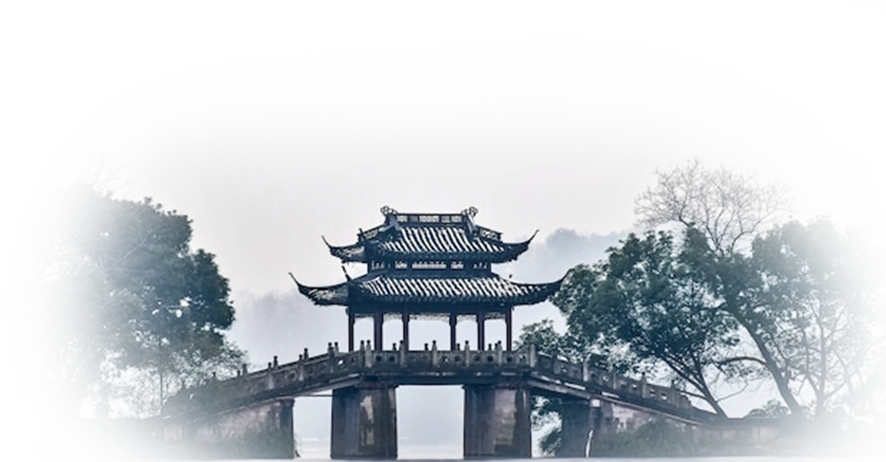 力  学
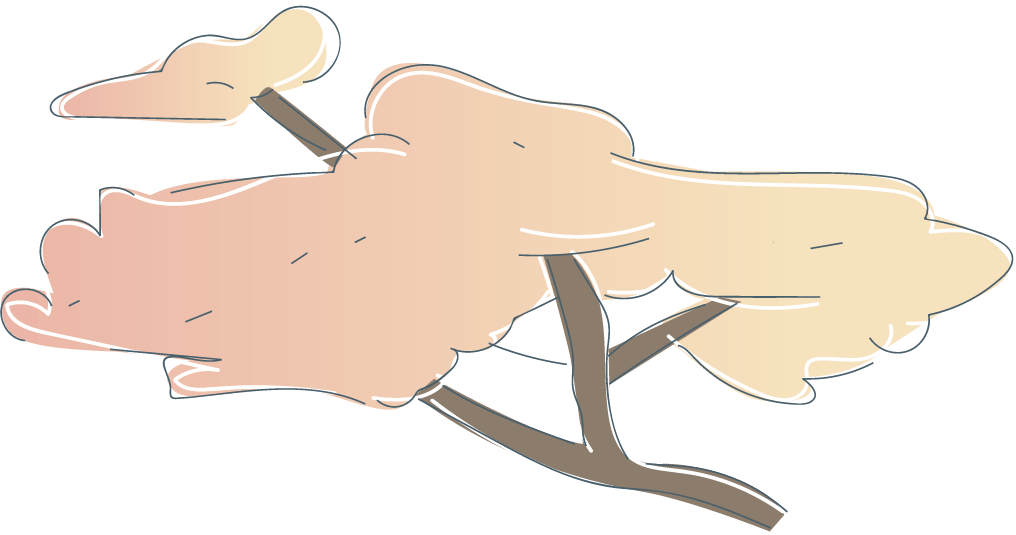 光  学
数  学
中国最早的科学家
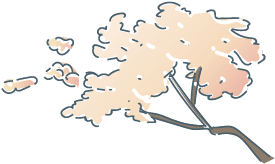 二、墨子的发现
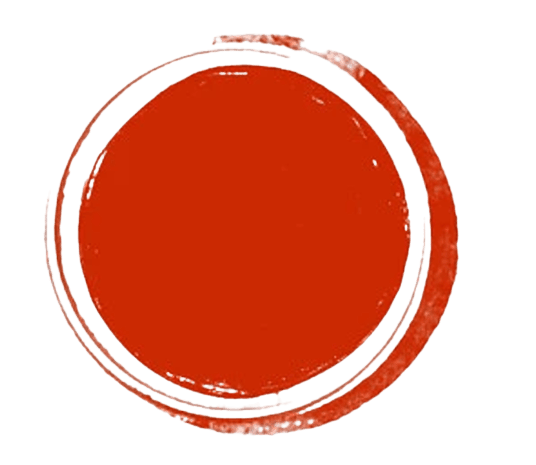 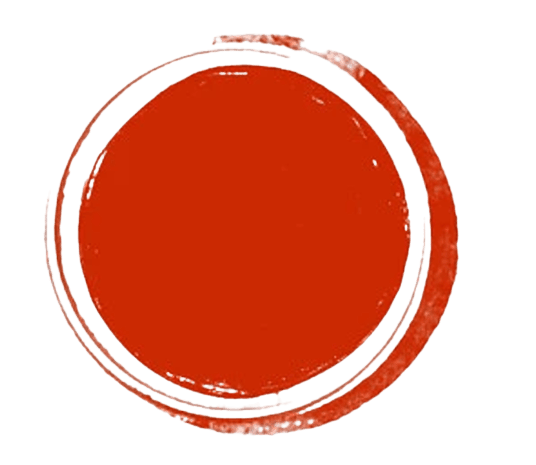 1.在两千多年前，墨子就发现了共振现象，并在生活中有了运用。
2.在2300年前，墨子就提出了时间和空间的概念。
3.在光学方面，有名的小孔成像现象就是墨子最早发现的。在2400多年前，墨子和他的学生做了第一个实验。
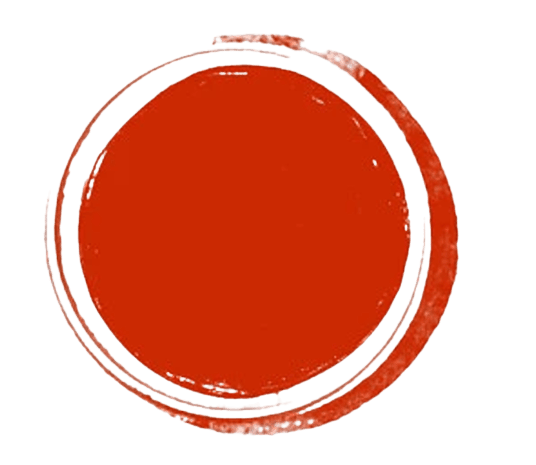 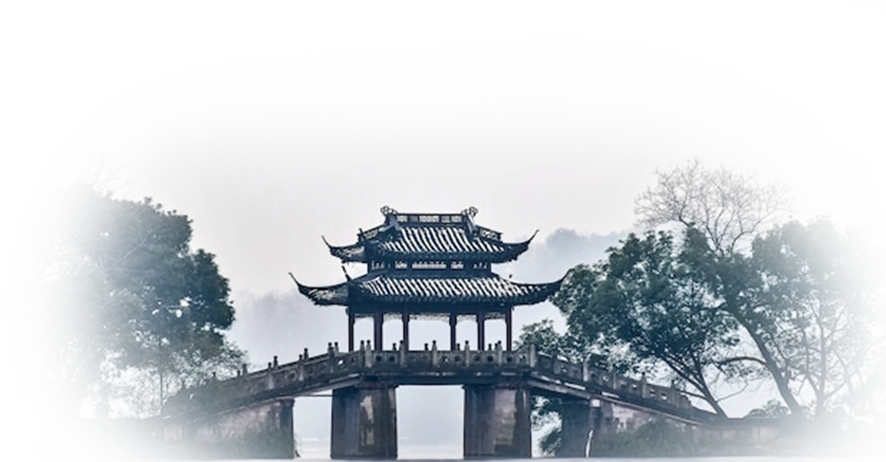 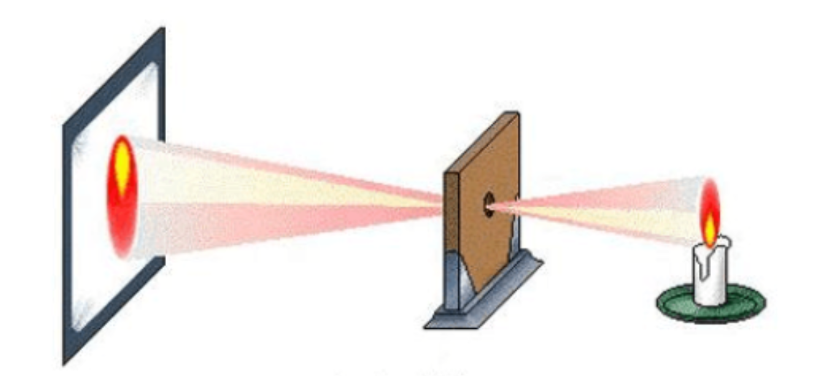 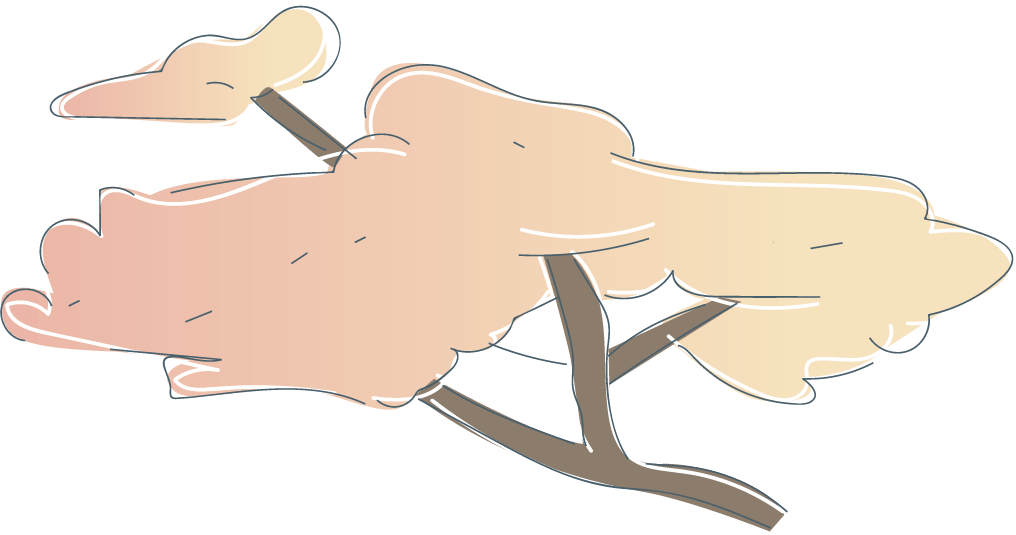 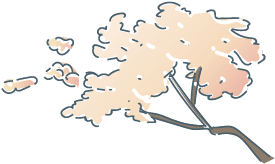 三、墨子的工匠思想
只有专心做事,才能发挥出
聪明才智
不能只知道学习前人的思想,对于好的知识、技艺进行传承,同时也要在这个基础上进行创新,才能促进社会发展。
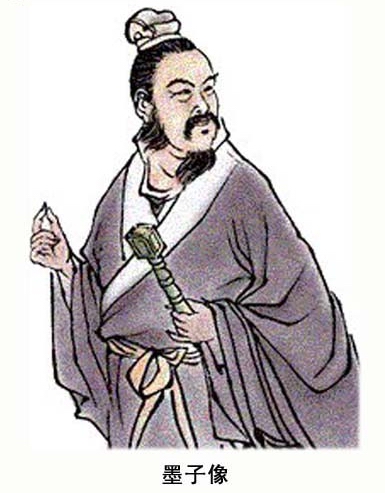 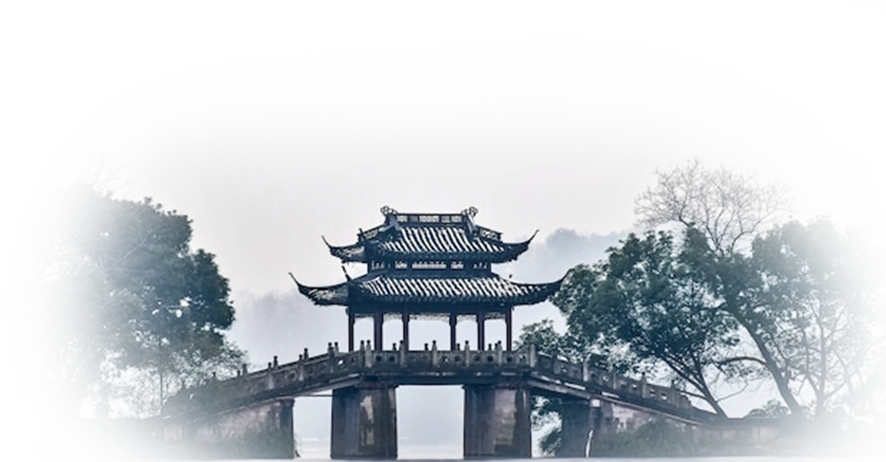 技艺要为人服务、
合乎道义
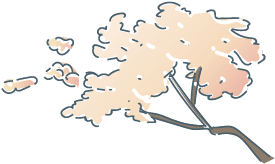 三
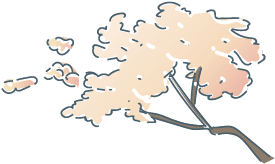 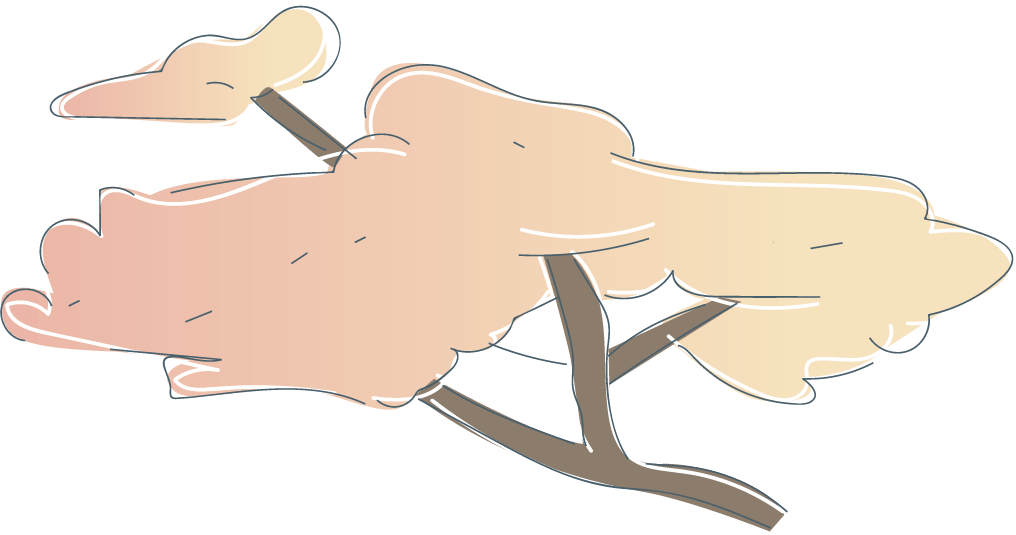 班墨文化的内涵
职业汉语系列微课
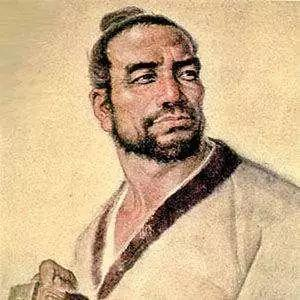 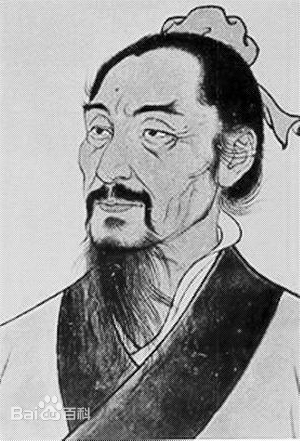 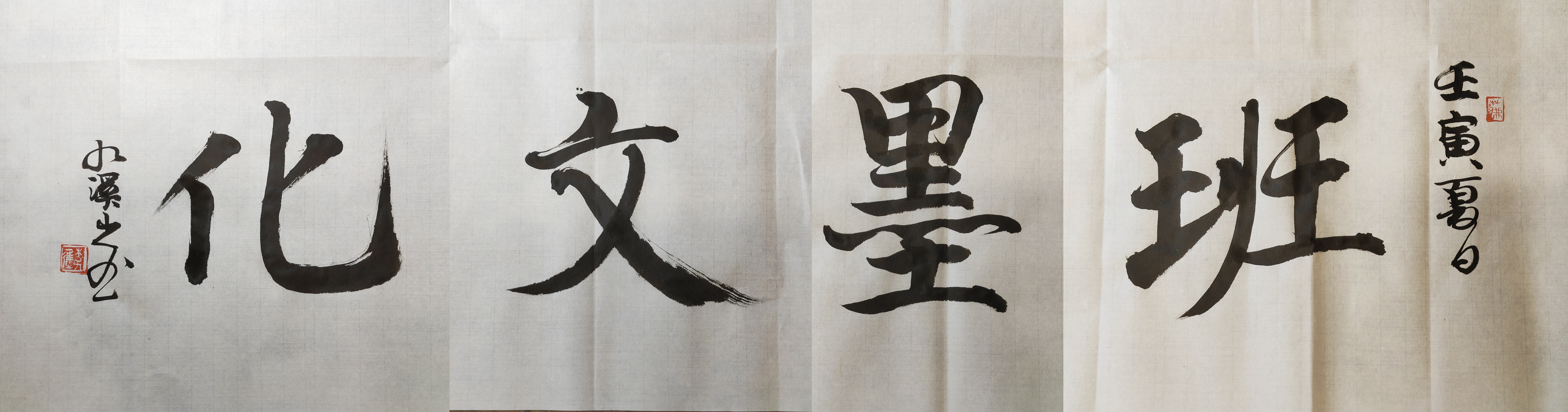 鲁班
墨子
鲁班文化
墨子文化
班 墨 文 化
追求完美
在已经做得很好的情况下，还要求做得更好
在原来的成果的基础上，创造新事物，研究新技术或推出新产品
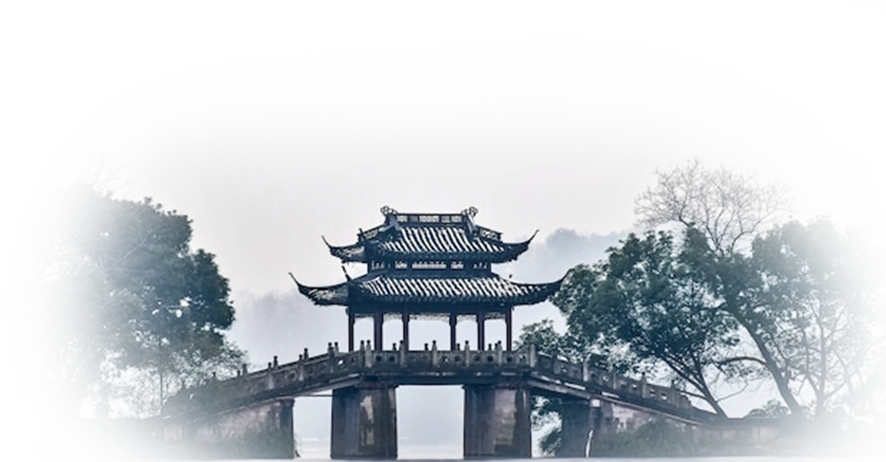 创新
专注
专心注意，集中全部精力去完成一件事
细致
做事认真细心
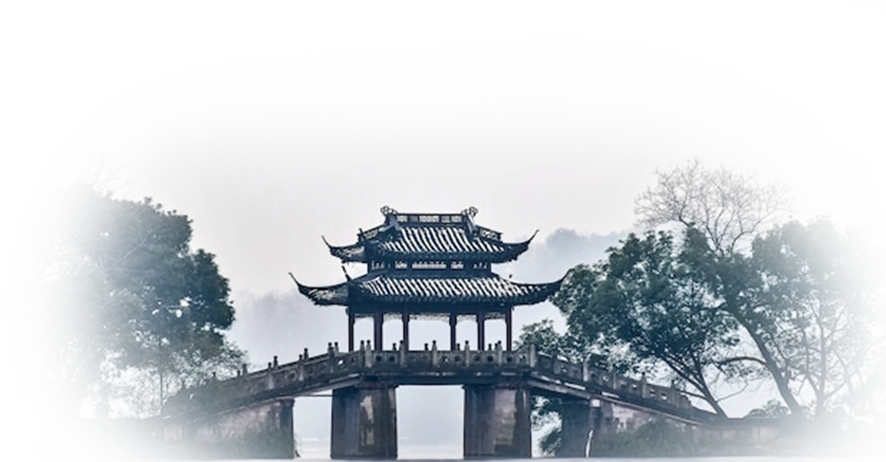 爱岗敬业
热爱自己从事的事业
能够承担起自己工作上的责任
担当
职业汉语系列微课
追求完美
细致
创新
爱岗敬业
担当
专注
四
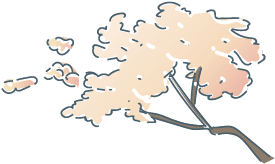 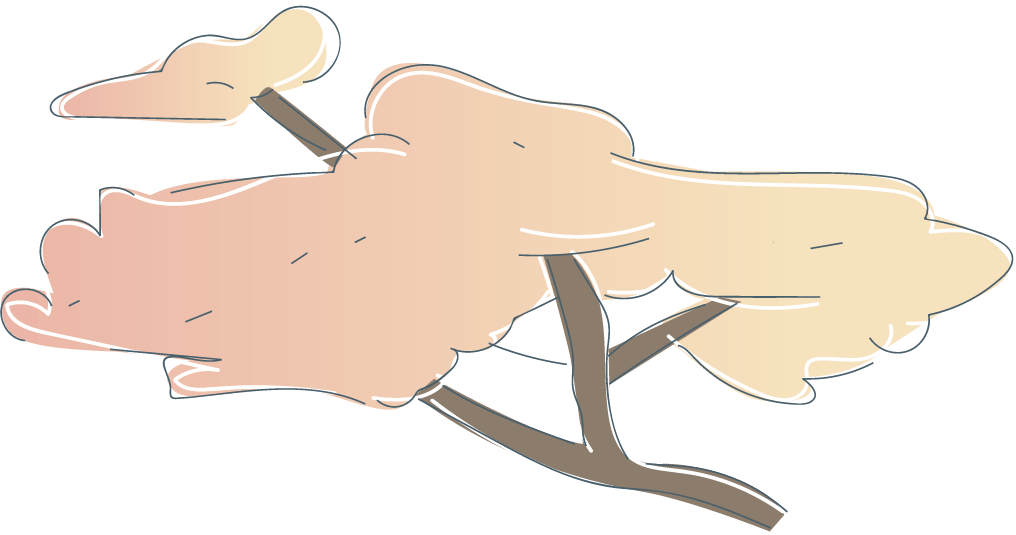 习题讲解
职业汉语系列微课
C
下列关于鲁班和墨子的描述，错误的是：
1.选择题
A.墨子通过实验发现了小孔成像现象。
B.墨子被称为“中国科学鼻祖”。
C.鲁班的发明对我们现在来说已经过时了，没有什么用处了。
D.班墨文化主要来源于鲁班和墨子两个人物。
答案：
追求完美、创新、专注、细致、爱岗敬业、担当
职业汉语系列微课
班墨文化的六个关键词分别是什么?
2.问答题
职业汉语系列微课
你对哪个关键词最感兴趣？
    请你课下搜集有关的故事，和同学们交流一下吧。
3.开放题
职业汉语系列微课
一
鲁班
墨子
二
三
班墨文化的精神内涵
职业汉语系列微课
追求完美
细致
创新
爱岗敬业
担当
专注
职业汉语系列微课
一
鲁班
墨子
二
三
班墨文化的精神内涵
职业汉语系列微课
班墨文化的
起源及传承
——The End——